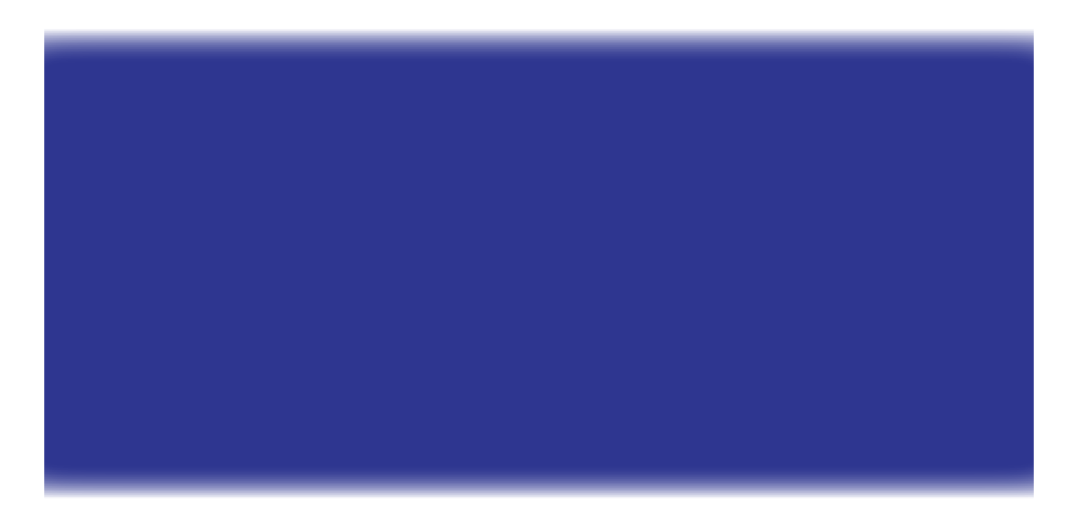 Integral AbutmentsDesign and Construction Considerations 

Mahmoud Hailat, PE
  INDOT-Bridge Division

May 1, 2014
Integral Abutments – Outline
History & Updates 
Advantages and Disadvantages 
Types
Research Update – Purdue University 
Design Criteria/ Considerations 
Details – INDOT Method A 
Construction Considerations – INDOT Method A
ABC Considerations – INDOT Method A
History
Started by a memo dated March 1989
The memo revised in November 1992
Details included in Indiana Design Manual in 2005 – Metric Version
Updated in 2008 – English Version
Updated then published in 2013 (LRFD and Research updates included)
Chapter 409 “Abutments, Piers, and 	  	   Bearings”
Chapter 408 “Foundations”
Advantages
Lower construction & Maintenance cost due elimination of expansion joints
No bearings to maintain 
Beam ends are protected
Design efficiency, increased structural redundancy, & enhanced load distribution
Greater end span ratio
Construction is simple and rapid
Seismic performance
Fewer piles and no battered piles required
Improves vehicular ridding quality
Disadvantages
Settlement of the approach roadway
Deterioration of the terminal joint (pavement relief joint) between approach slab and roadway pavement
Insufficient thermal movement if backfill is over compacted (INDOT is using aggregate for backfill)
Types Of End Abutments
Integral Abutments (Preferred)
Method A: Beam attached directly to the Pile (Preferred Method; Reaction acts directly on top of the pile, less induced stresses to the end bent )  
Method B: Beam attached to the concrete cap w/bearing assembly
Semi Integral Abutment 
Method 1: Beam attached to anchor steel plate
Method 2: Beam attached to elastomeric              bearing
Int. Abutment – Method B
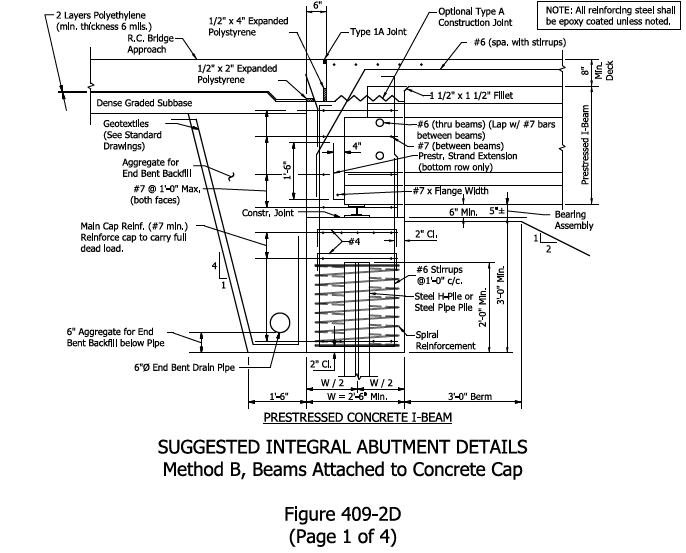 Load 
Path
Int. Abutment – Method B
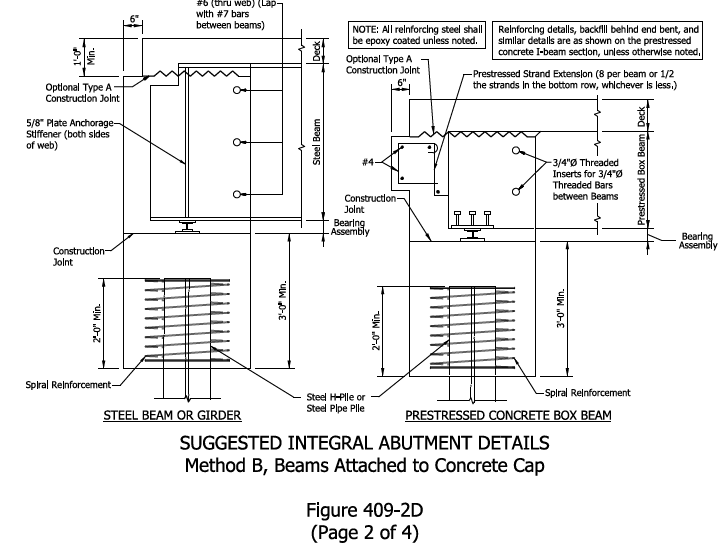 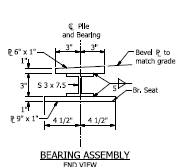 Int. Abutment – Method B
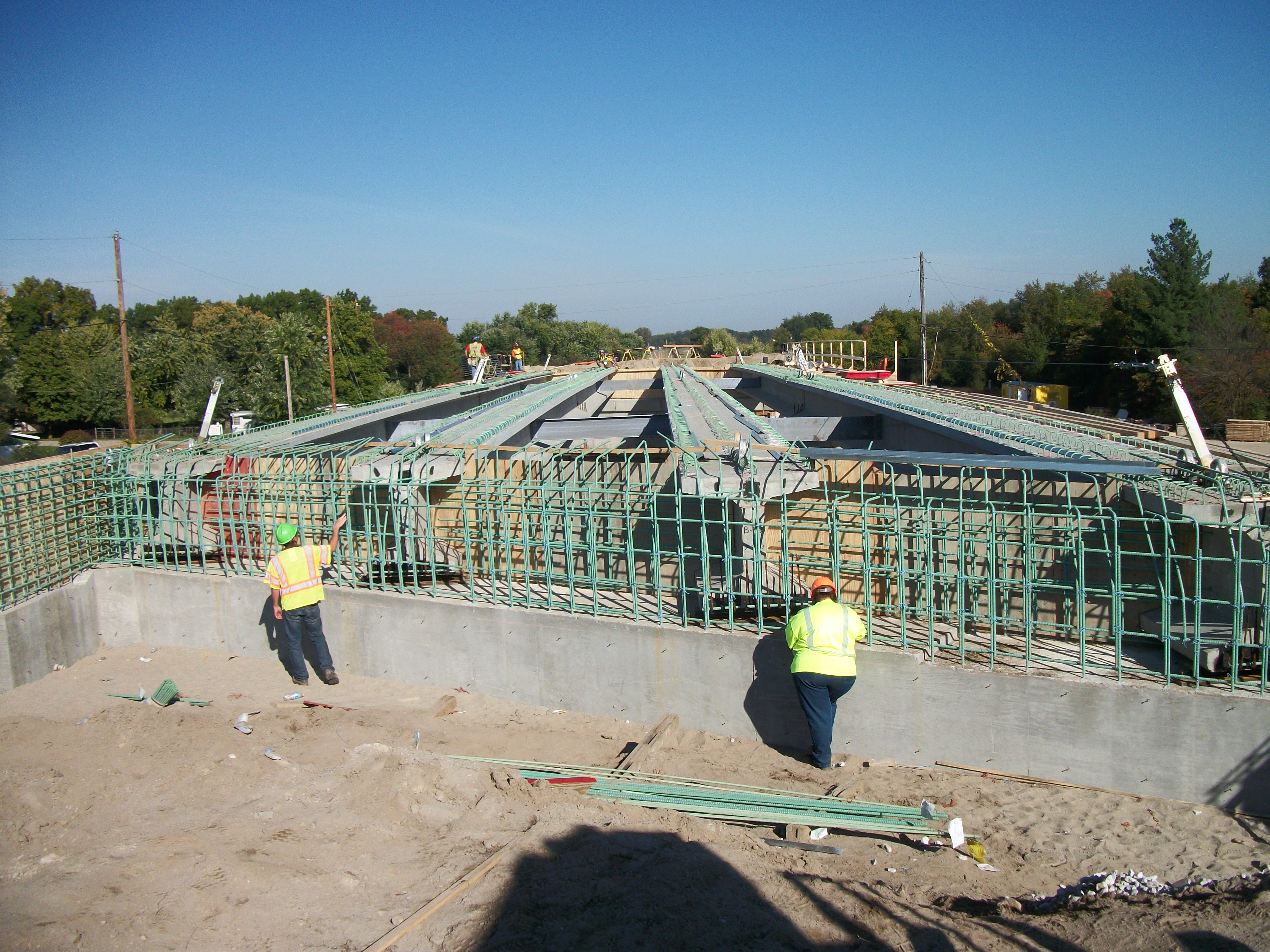 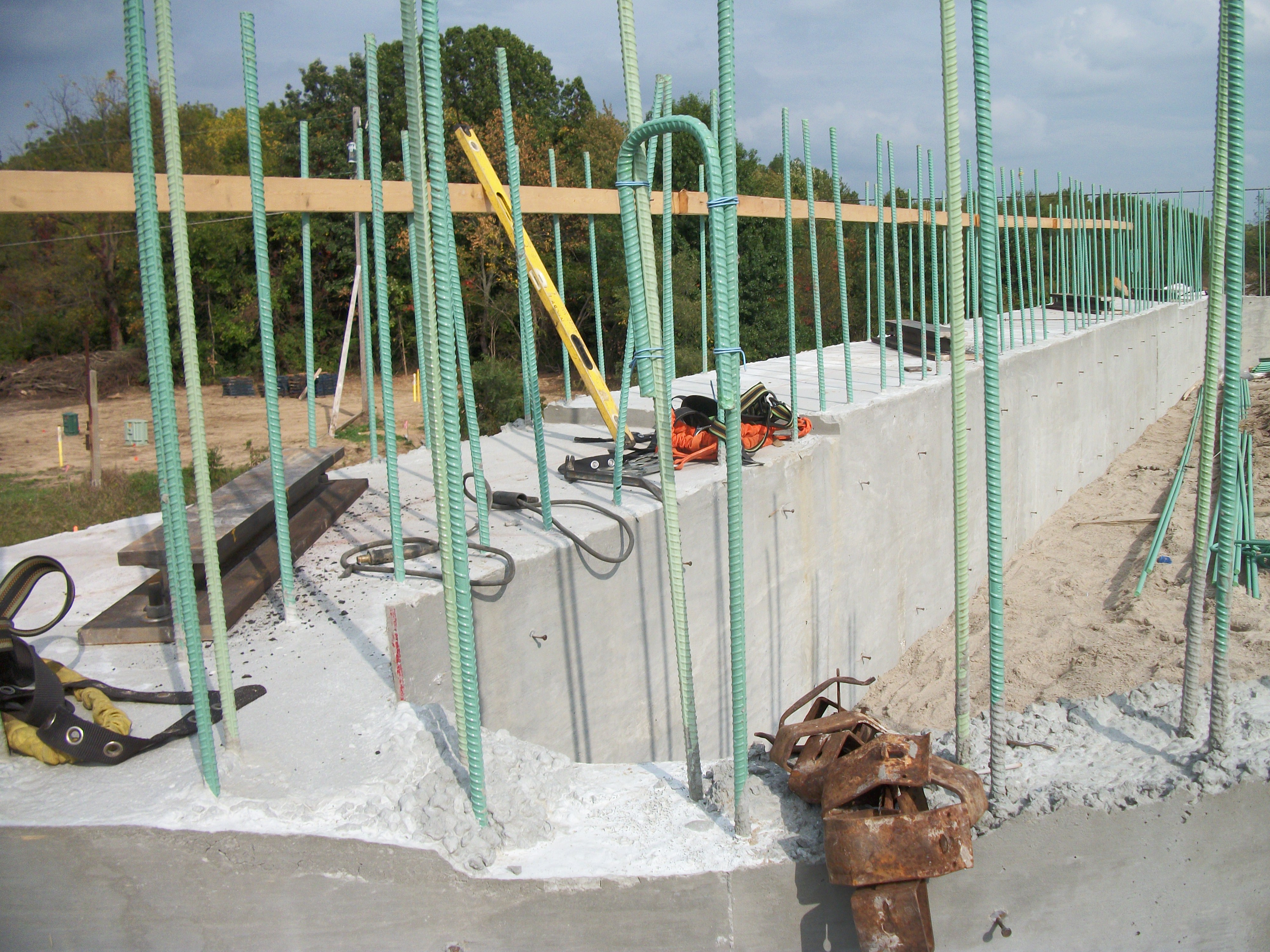 Semi Int. Abutment – Method 1
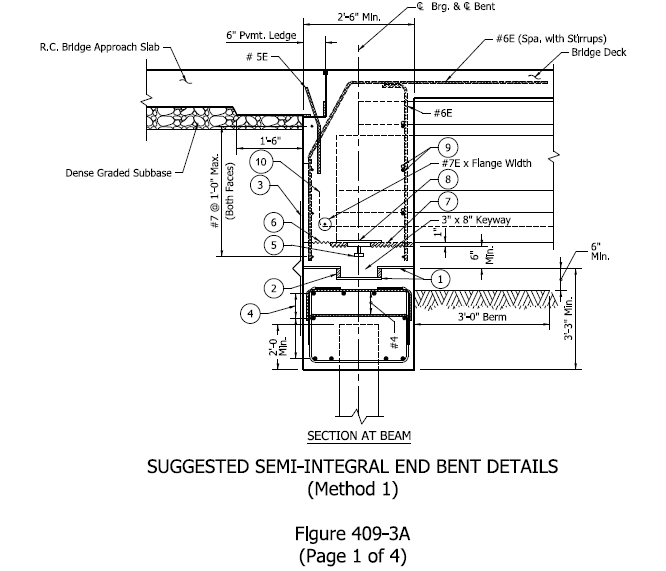 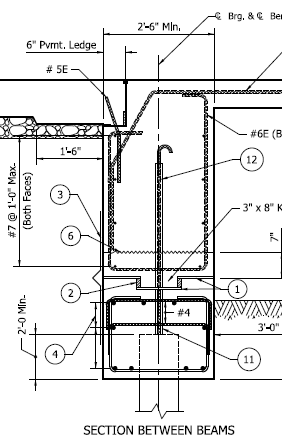 3 Layers of Medium Weight Roofing Felt with Grease between Layers over 1/8” High Density plastic Strip
Semi Int. Abutment – Method 2
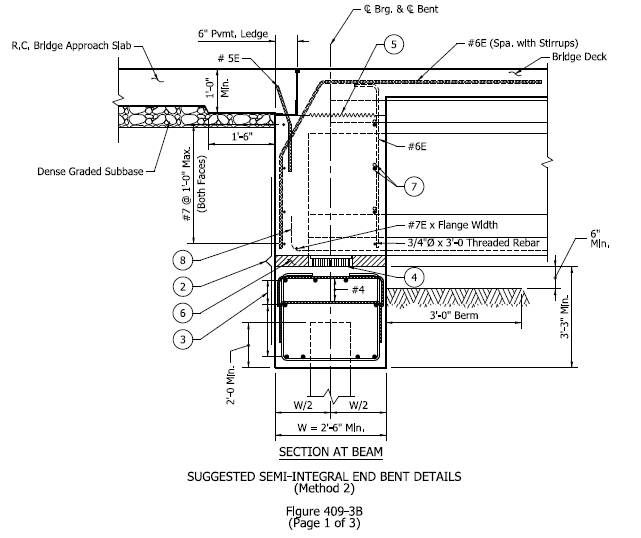 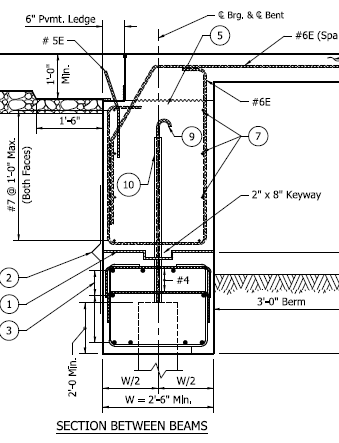 Research
Research on Integral Abutment:
FHWA/IN/JTRP – 2004/24 – INDOT & Purdue Jointless and Smoother Bridges: Behavior and Design of Piles
FHWA/IN/JTRP – 2008/11 – INDOT & Purdue Earthquake Resistance of Integral 	Abutment Bridges
JTRP – INDOT & Purdue
 	    Long-Term Behavior of Integral Abutment Bridges
Research
INDOT & Purdue: Jointless and Smoother      Bridges: Behavior and Design of Piles
	







`
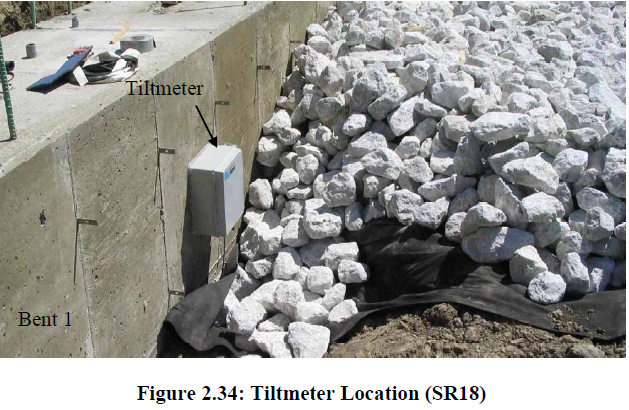 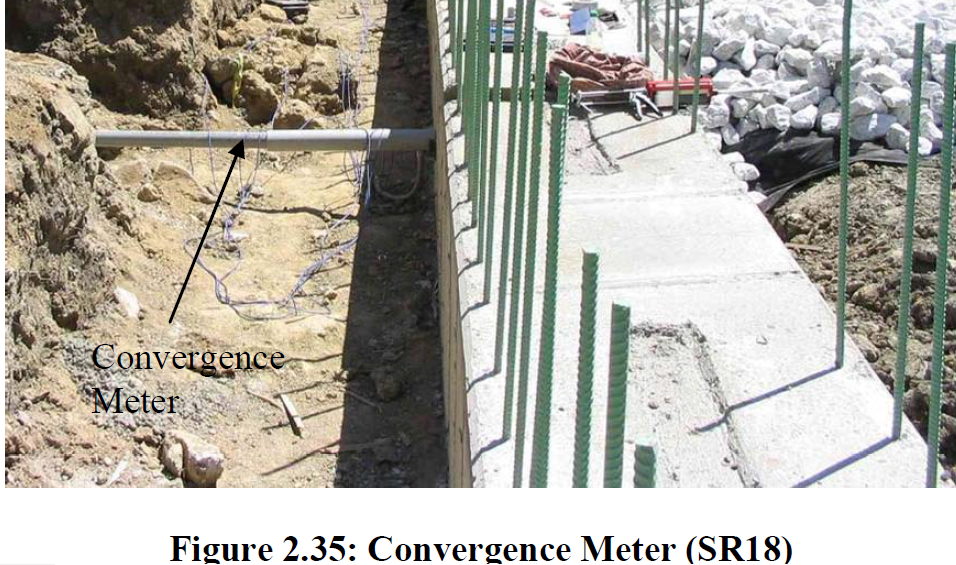 Pictures Taken From FHWA/IN/JTRP-2004/24 - INDOT & Purdue
Research
Jointless and Smoother Bridges: Behavior and Design of Piles.
Piles sizes should be selected to provide 
adequate axial capacity while minimizing their bending resistance along the longitudinal axis of the bridge.
Piles should be oriented about their weak axis perpendicular to the beam.
Axial load should be limited to:
      0.25fyAs for H piles (ASD).
      0.25fyAs + 0.4 f’c Ac for CFT piles (ASD).
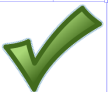 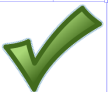 Research
Recommendations (cont.):
4.   The pile minimum embedment length should be increased to 24 in. (was 15 in.) and/or confinement  steel should be provided. 
5.   A minimum pile length below ground is required to prevent displacement at the pile base.
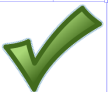 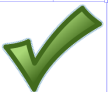 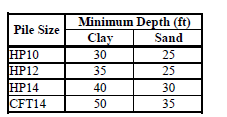 Fig 408-3B
Research
Recommendations  (cont.):
6.   Bridges designed considering the above recommendations can be constructed up to a
	maximum total length of 500 ft for both steel and concrete superstructures with less than 30 degrees skew.
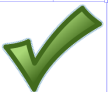 Research
Earthquake Resistance of Integral Abutment Bridges
A pile embedment length of 24 in. (was 15 in.) Piles should be oriented about their weak axis.
2.  Integral Abutment bridges can be used for lengths up to 1,000 ft for bridge lengths greater than 500 ft, confining reinforcement must be provided around the pile head. As a minimum, it is recommended that a #4 spiral with a 2.5 in. pitch be specified.
3. The use of a “pin” detail is not recommended for seismic applications. Although this detail performed adequately in laboratory tests, its performance under dynamic loading is uncertain.
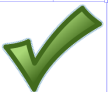 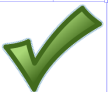 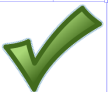 Research
Long Term Behavior of Integral Abutment Bridges
For Standard Integral Abutment Details, provide designers with geometric limitations (length and  skew), Section 6.4 of the study, Fig 6.8.
For Integral Abutment outside these limitations, provide designers with recommended geometric limitations and modeling guidelines, Section 6.4 & 6.5 of the Study (Piles, Loading, Structural Model, and Soil)
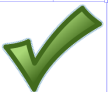 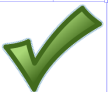 Research
Long Term Behavior of Integral Abutment Bridges
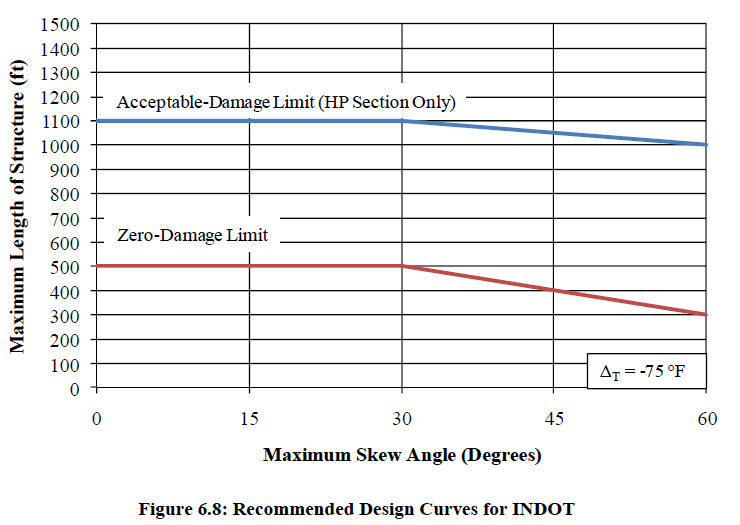 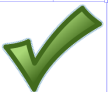 Design Criteria/Requirements
2013 Selection Table
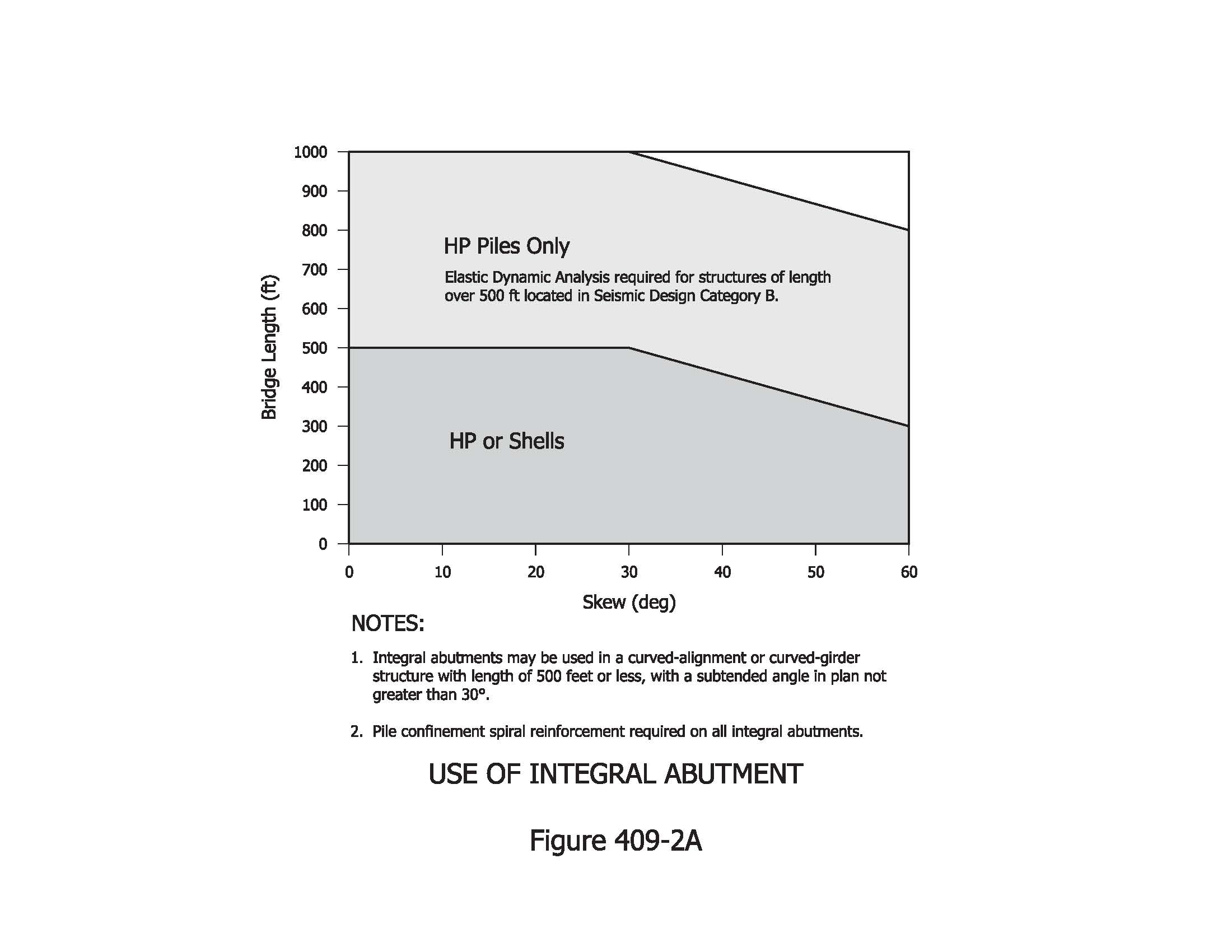 Design Criteria/Requirements
Material: 
Class C (4 Ksi) concrete and epoxy-coated reinforcing bars (60 Ksi) (including Wingwalls)
End Condition: 
Pinned-end condition is assumed, ends are free to rotate and translate longitudinally
Longitudinal Force Distribution: 
Restraining effect of passive earth pressure is neglected when distributing superstructure longitudinal force to the interior supports
Design Criteria/Requirements
Passive Earth Pressure: 
May be considered by distributing to the interior  supports, abutments, and soil behind the abutments
Interior Pile Bent or Thin Wall Pier: 
All longitudinal forces to be distributed among interior supports (pile bent or thin wall pier on single row of piles), end bents, and soil behind the end bents based on relative stiffnes
Structural Model: 
The cap shall be treated as a continuous structural beam
Design Criteria/Requirements
Backfill: 
Aggregate for end bent backfill for girder type superstructures
Flowable backfill for slab bridges
Bridge Approach Slab: 
10” or 12” Thick, 20’-6” long Approach Slab
RCBA is anchored to the superstructure with #5 threaded epoxy coated bars @ 2’-0” C-C
Type 1-A Joint between approach slab and bridge deck
Design Criteria/Requirements
Bridge Approach Joint: 
   1-a) Str. Length< 300 ft  use 2 ft terminal Joint for PCCP
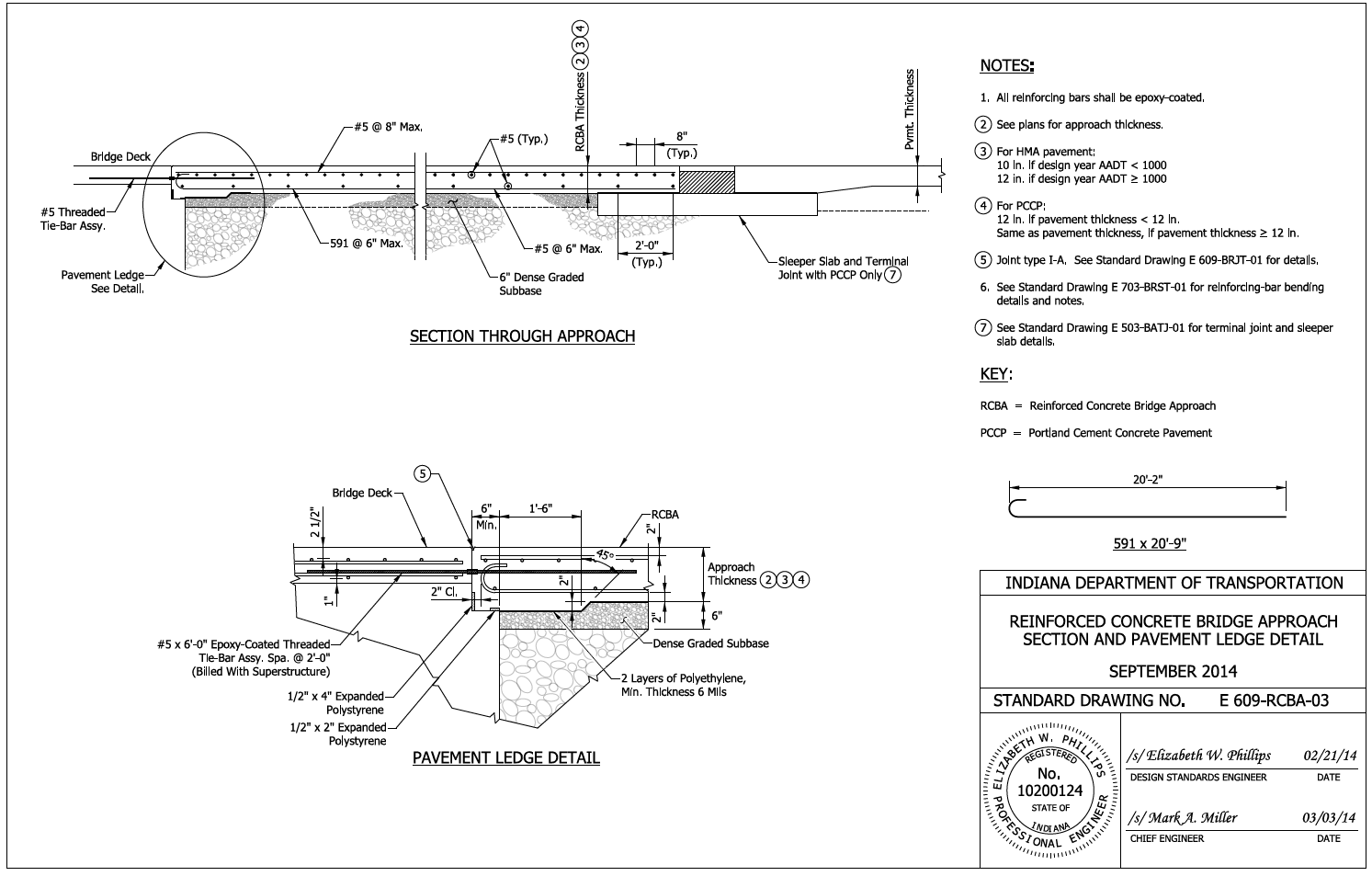 Terminal Joint
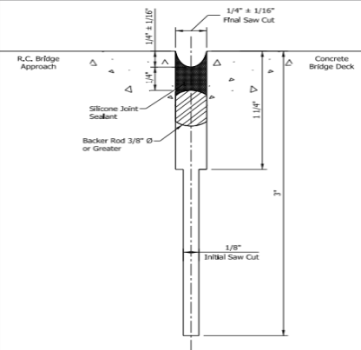 Design Criteria/Requirements
Bridge Approach Joint: 
   1-b) Str. Length< 300 ft  No Need for a Joint for HMA Pavement

   


2- 300 ft < Str. Length< 500 ft  Exp. Joint should be 	considered 
3- Str. Length ≥ 500 Ft Exp. Joint is required (Tooth      	Expansion Joint)
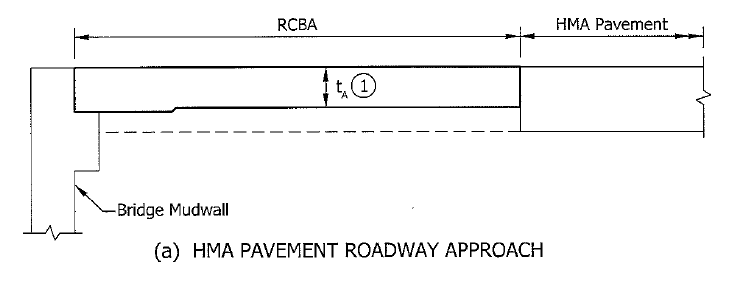 Design Criteria/Requirements
Tooth Expansion Joint
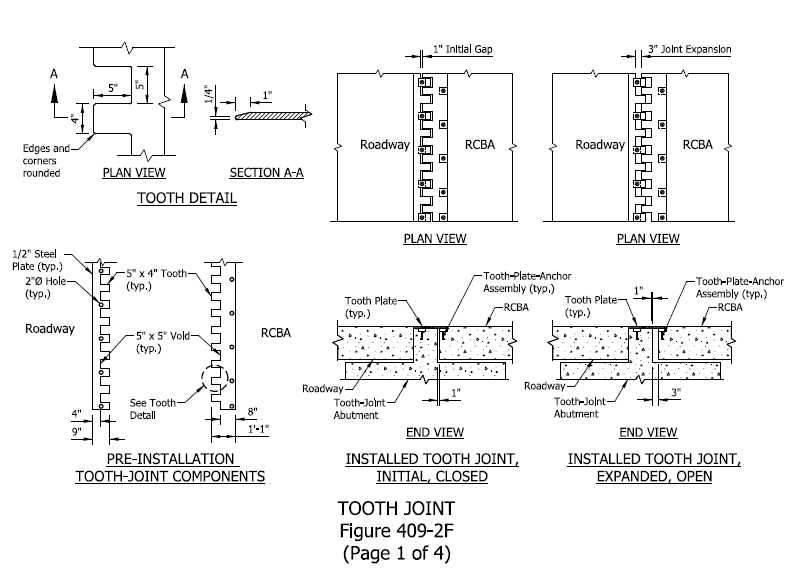 Design Criteria/Requirements
Tooth Expansion Joint (Cont.)
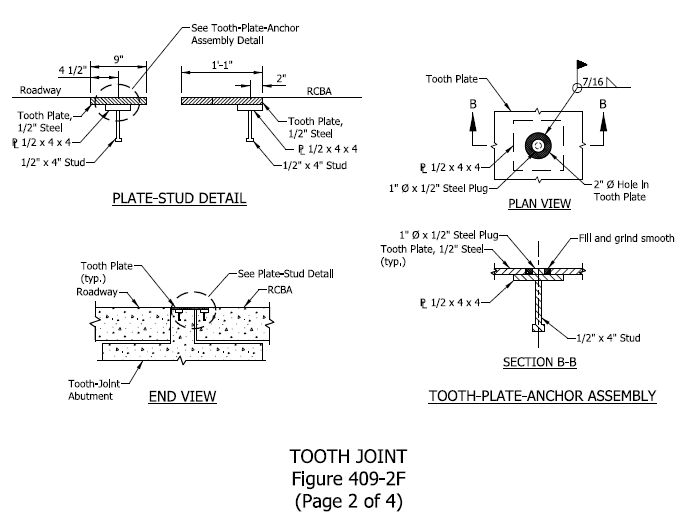 Design Criteria/Requirements
Tooth Expansion Joint (Cont.)
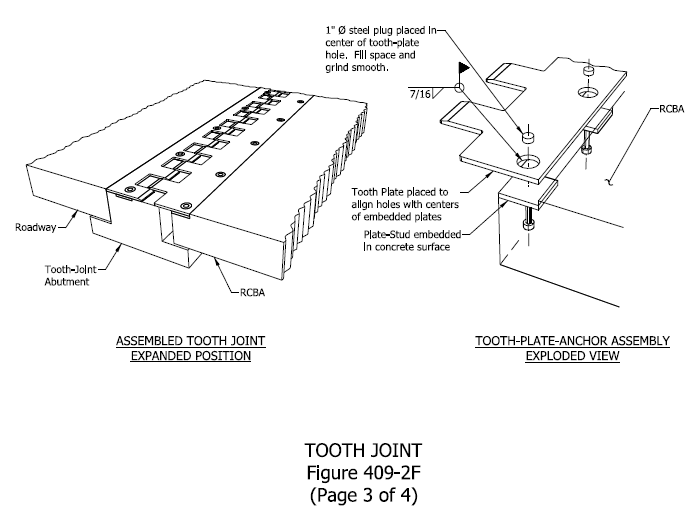 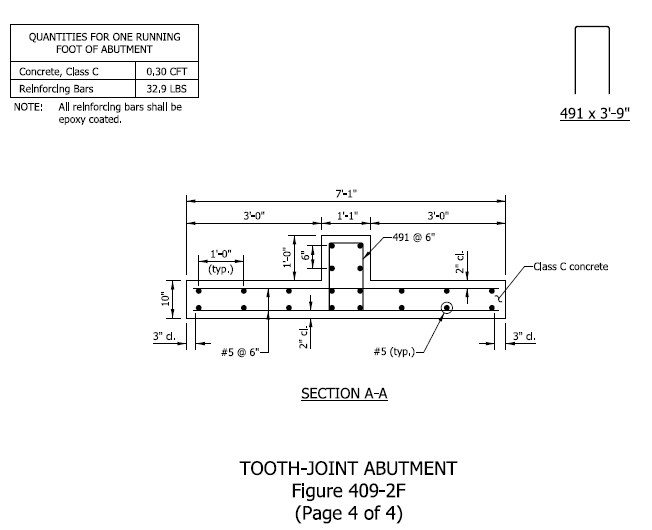 Design Criteria/Requirements
Min. Cap Width ≥ 2.5 ft.
Pile to cap embedment = 2 ft.
Spiral reinforcement  (Figure 409-2D)
Beam extension into the end bent ≥ 1.75 ft.
4” Cover beyond farther –most edge of the beam
Provide stiffener plate for steel beam
#6 Bars through the web near the front face of the bent 





:
Design Criteria/Requirements
End bent reinforcement: 
Min. #6 @ 1’-0” Max. stirrups   
Min. #7 @ 1’-0” Max. vertical spacing longitudinal bars
Corner Bars:
#6 extended from the rear face into the top of the deck.
Wingwalls Configurations: 
Min. 1’-0” thick wall parallel to centerline of roadway. Greater than 10 ft wall requires additional analysis (may be supported by piles).
Design Criteria/Requirements
Wingwall Connection: 
1’ x 1’ Chamfer at interior connection angle 
U-shape bars & hooked corners bars 
Interior Diaphragms for Steel Structure:
Where steel Beam is used, an interior diaphragm shall be placed within 10 ft. of the end bent to provide stability during construction.
Details – Method A
HL-93
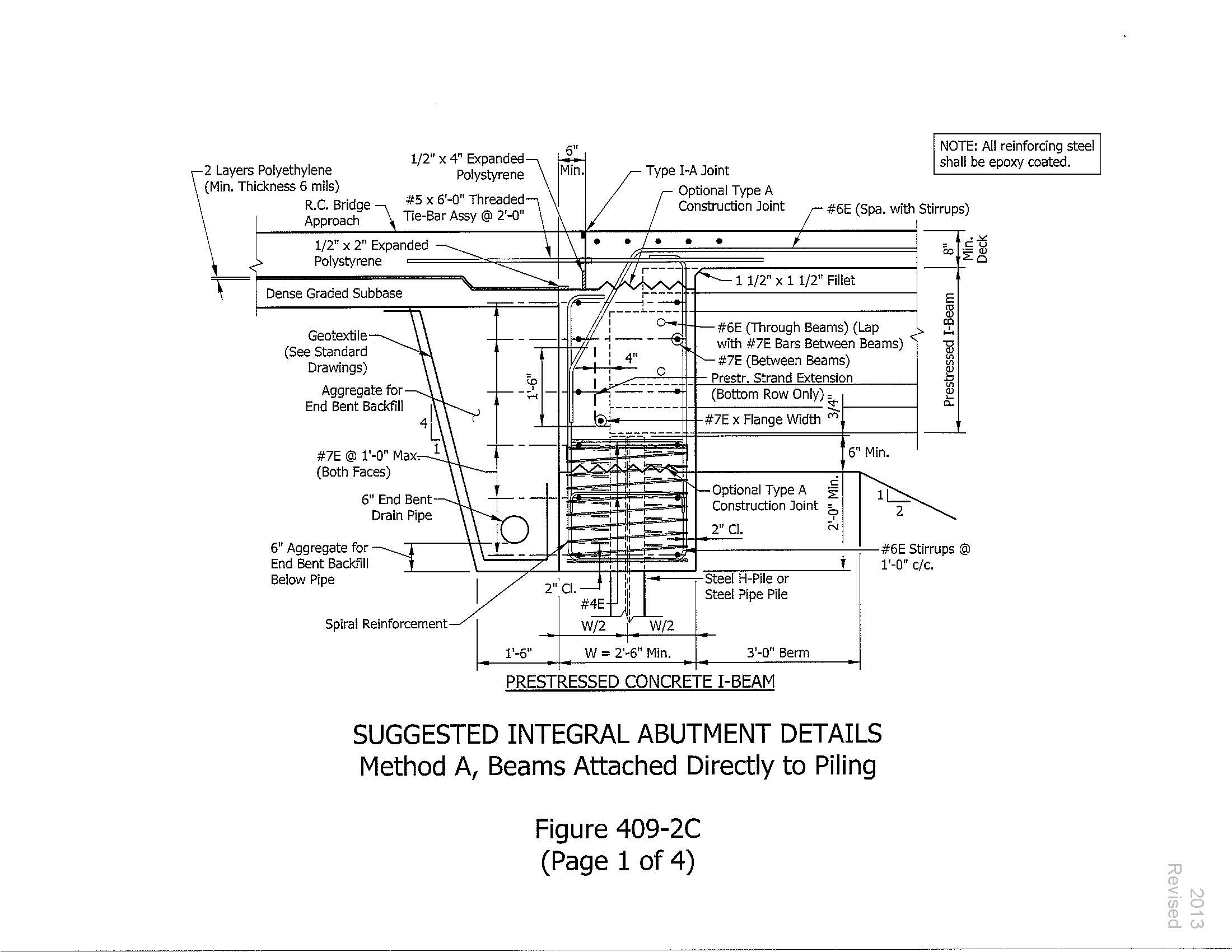 Loads
Load Path Through Deck, Beams, to End Bent Concrete Cap.
Loads Carrying
Element
Details – Method A
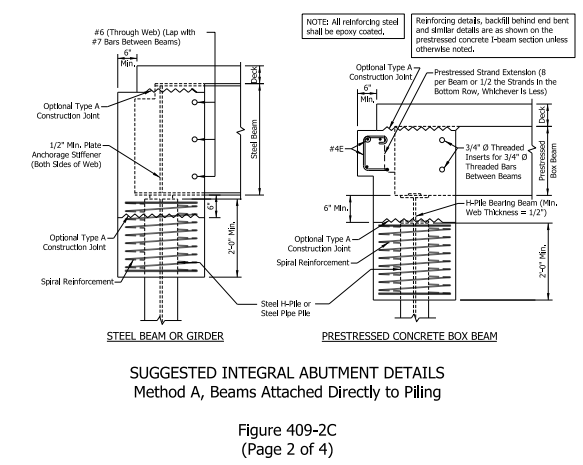 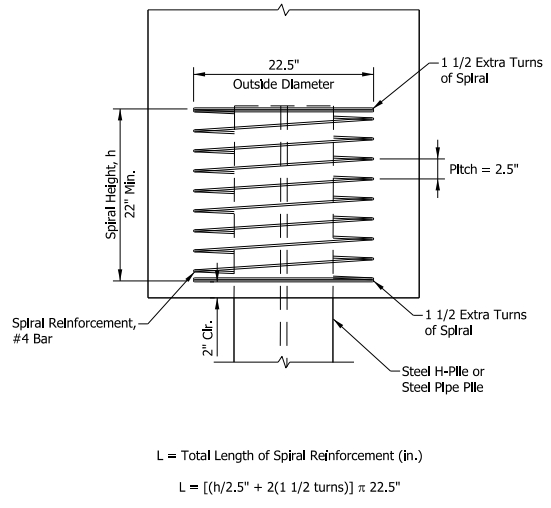 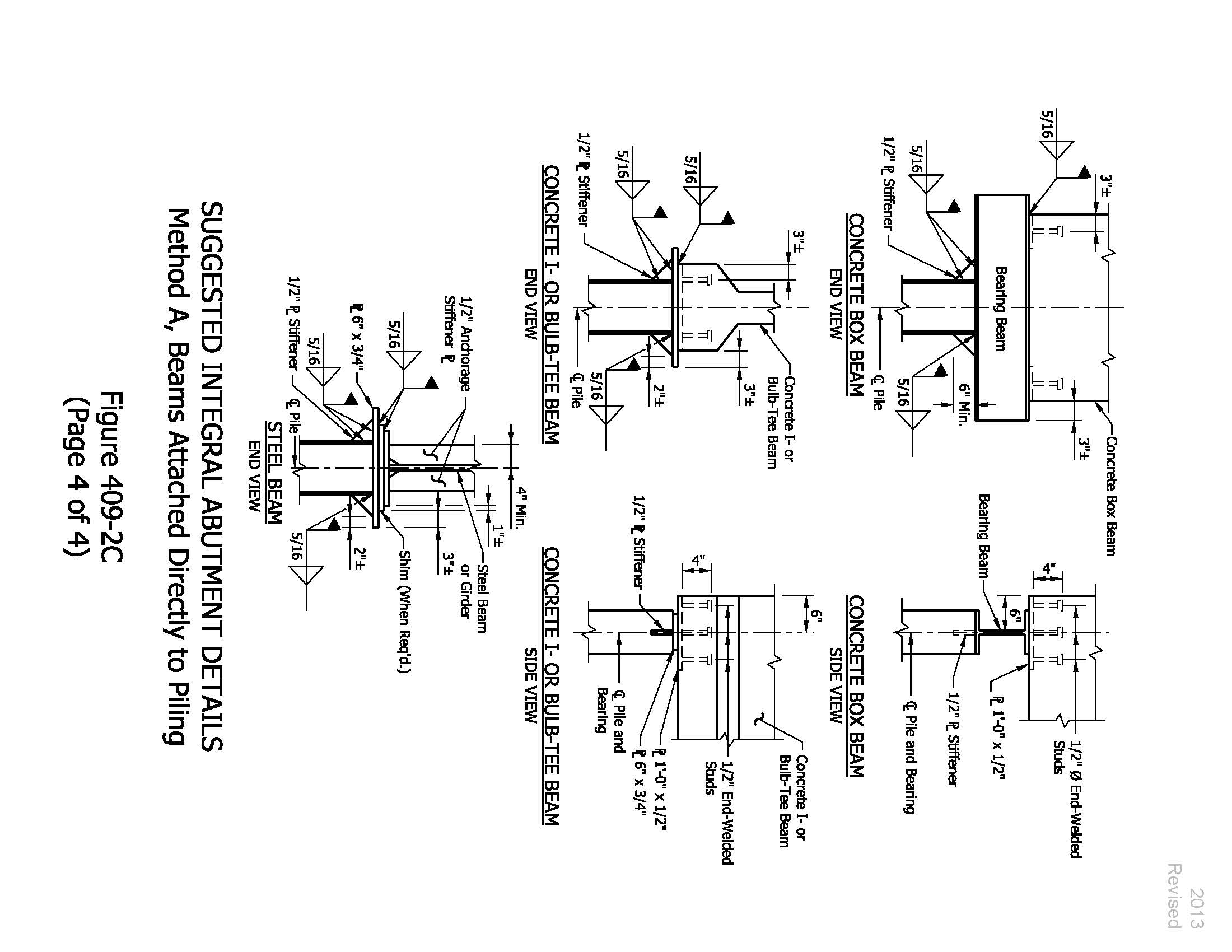 Details – Method A
Concrete Box Beam Connection
Figure 409-2C
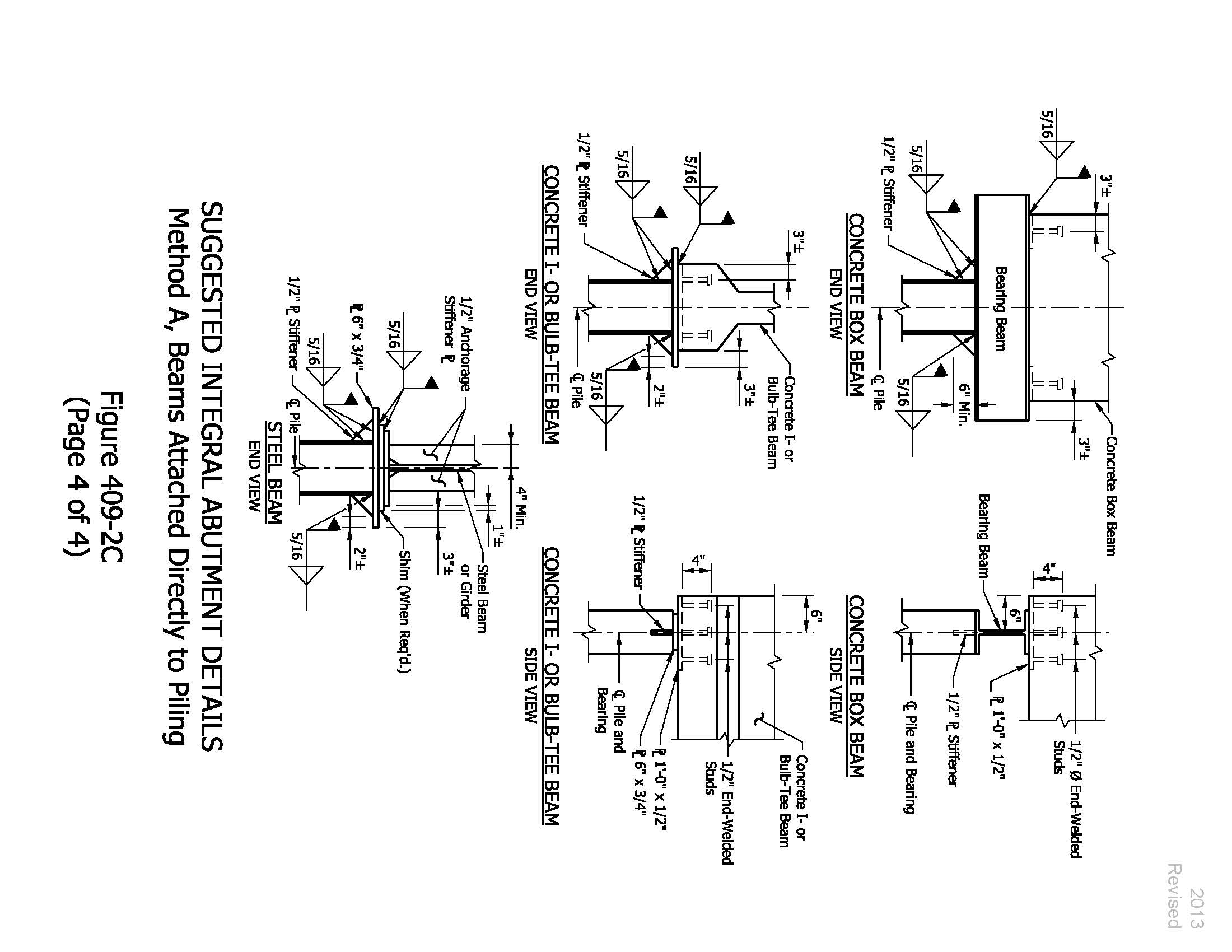 Details – Method A
Concrete I-Beam Connection
Figure 409-2C
Details – Method A
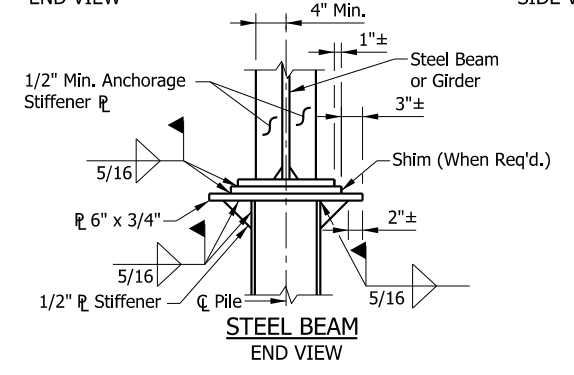 Steel Beam Connection
Figure 409-2C
Details – Method A
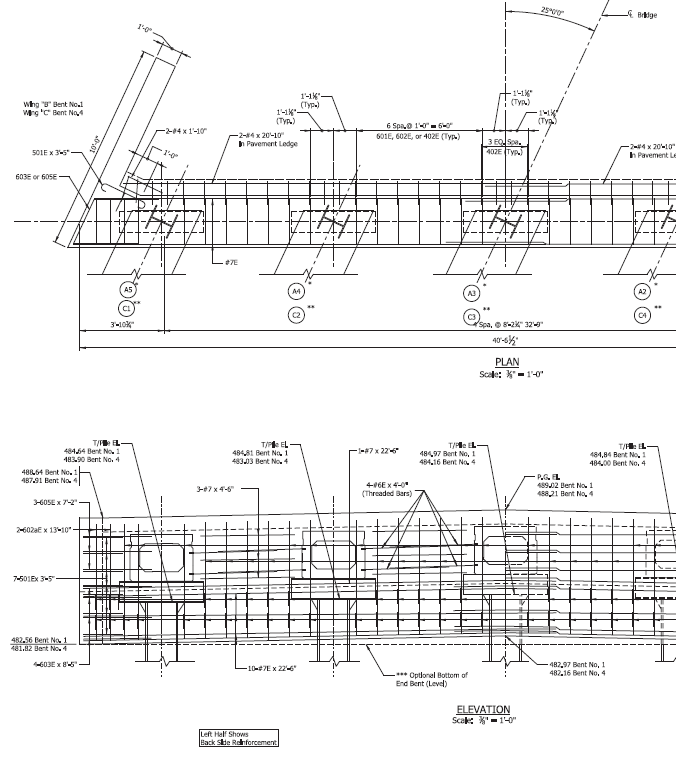 Pile Oriented about weak Axis
Horizontal Supporting Steel Beam
Prestressed Concrete Box Beam
Pile
Details – Method A
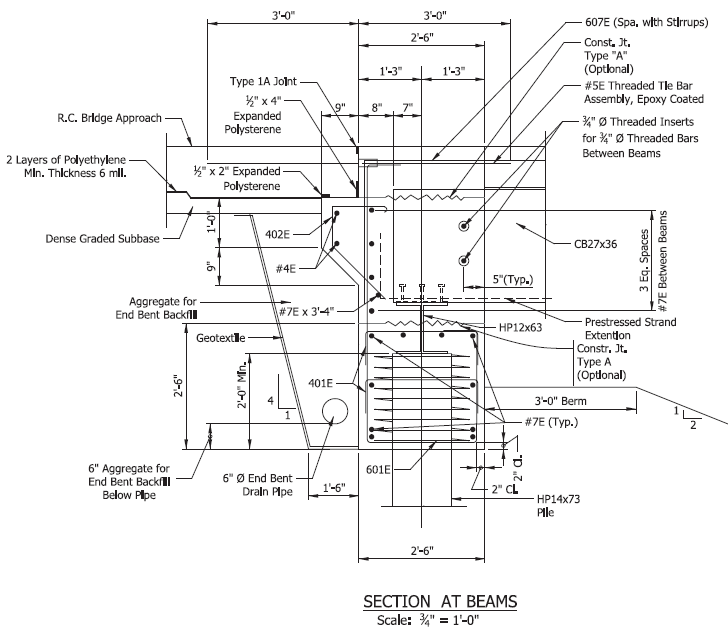 Design – Wingwall Connection
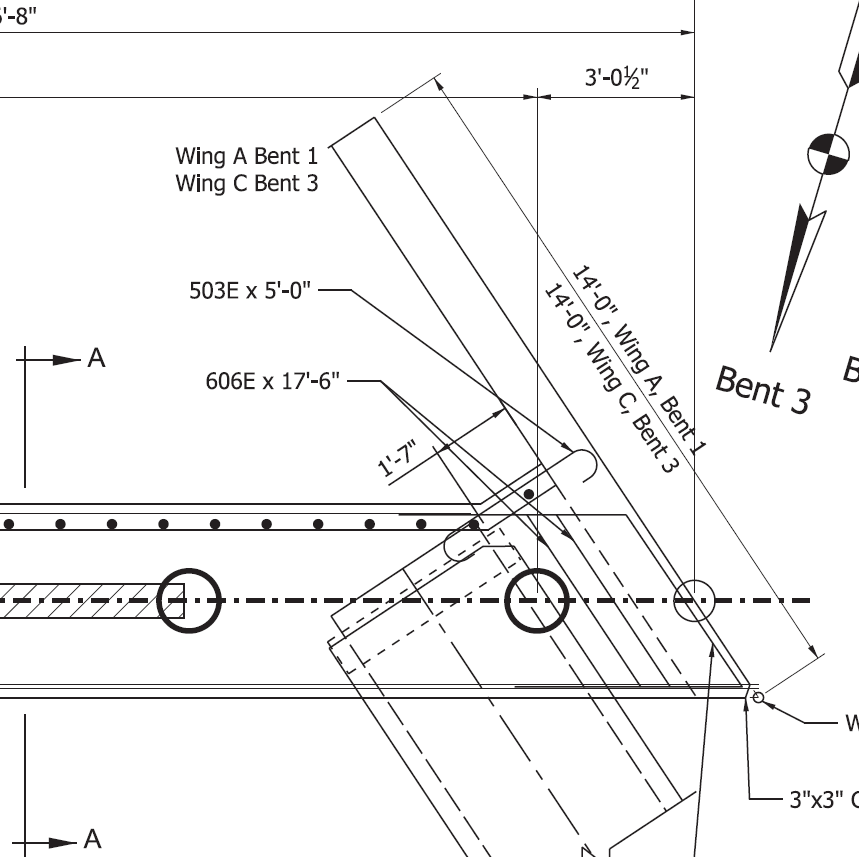 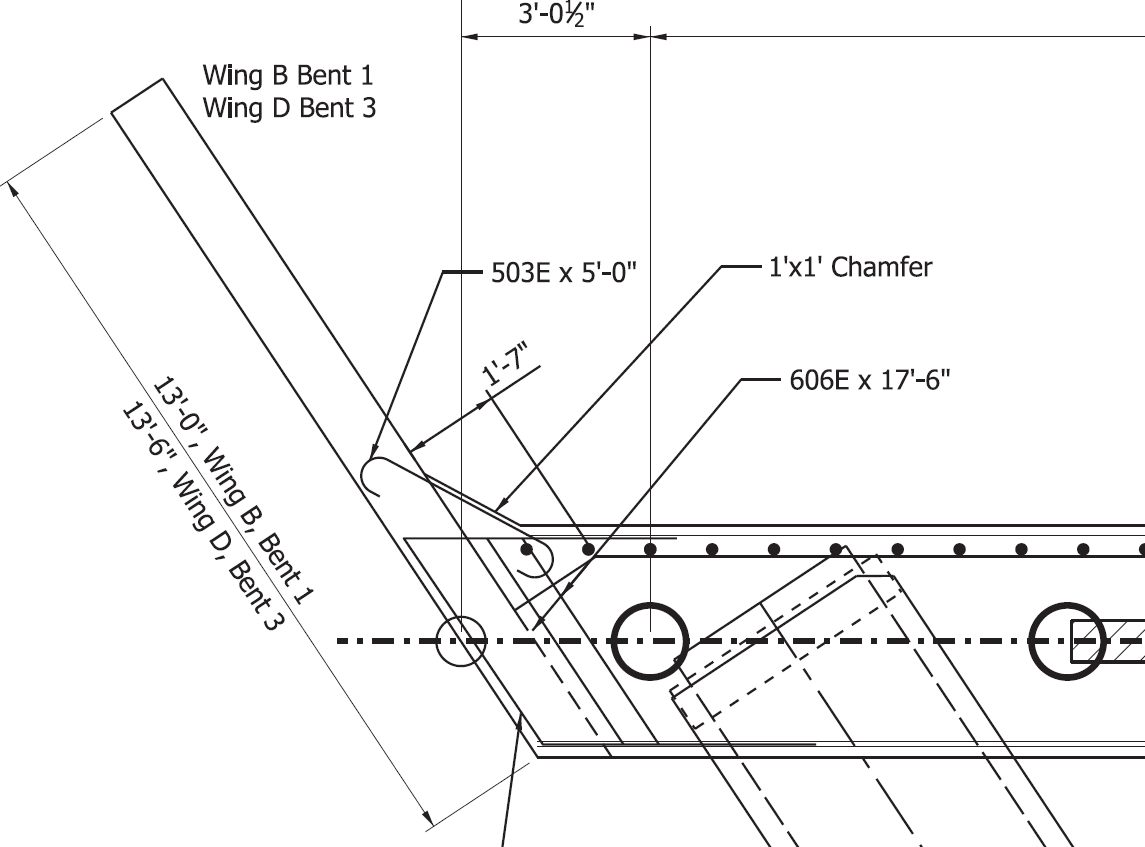 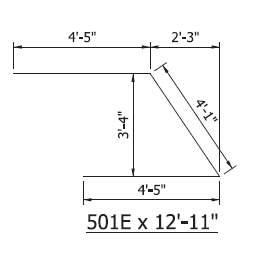 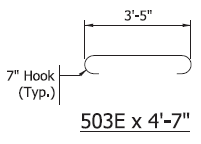 Details – MSE Walls Requirements
When placed behind MSE wall:
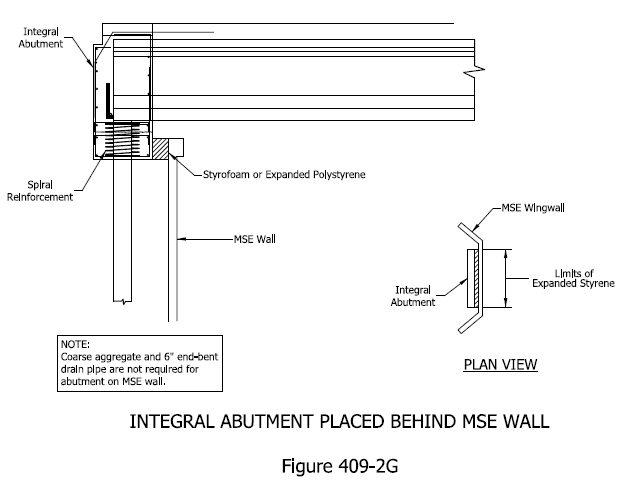 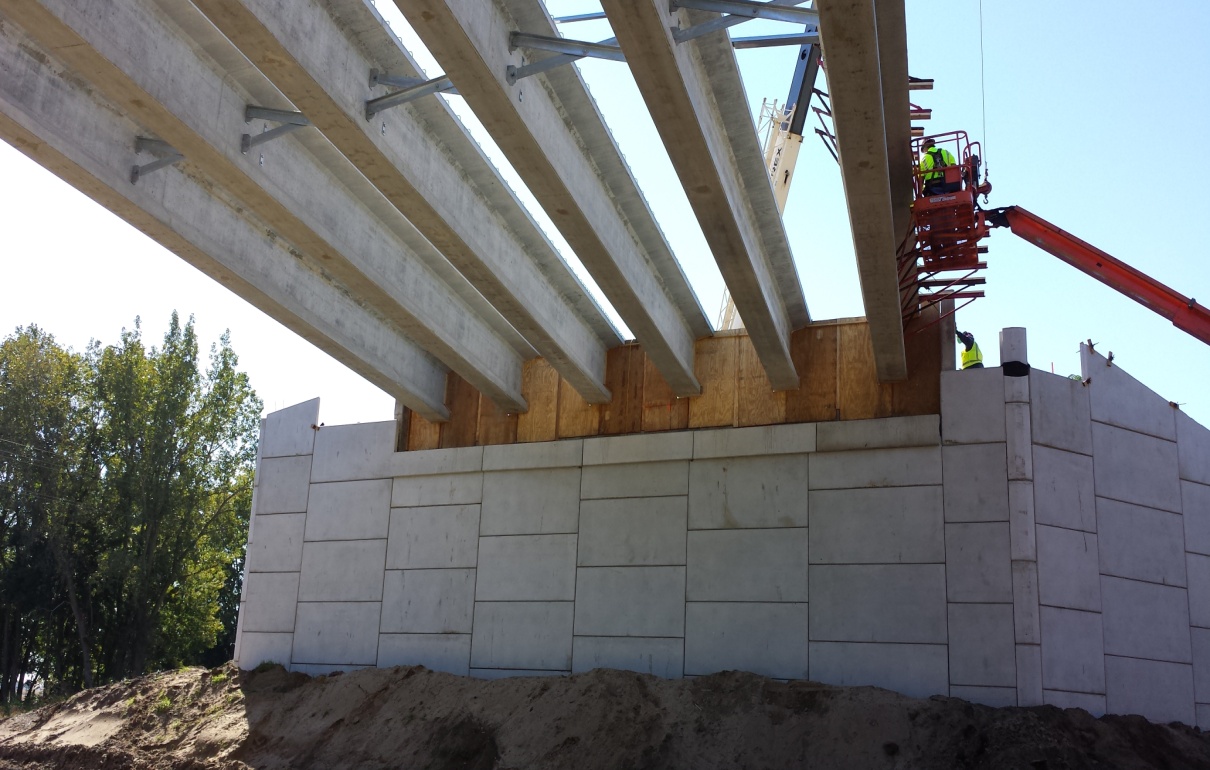 Design Considerations – Loading
Loads and forces for end bent piling satisfies requirements in Fig 409-2A:
1- Only vertical forces to be considered (except for pile 	bent and thin wall pier on single row of piles) 

2- Forces due to temperature, shrinkage, and creep may     	be neglected (Integral Abutment should absorb these 	forces)
DL+FWS+LL
Hand Calculations 
Computer Program (Ex. RC-PIER)
Design Considerations – Loading
Alternative analysis for end bent piling that does not satisfy requirements in 
    Fig. 409-2A:
Point of Zero Movement shall be established. 
Forces due to temperature, shrinkage, and creep  shall be considered.
Movement at a point on the superstructure shall be proportioned to the Point of Zero Movement
Design Considerations – Loading
Alternative analysis for end bent piling that does not satisfy requirements in Fig. 409-2A: 
Lateral curvature may be neglected if it satisfies LRFD 4.6.1.2 “Structures Curved in Plan”
Lateral soil resistance shall be considered in establishing force effects and buckling resistance of piles
Design Considerations – Loading
Lateral Analysis (Investigate Geotechnical & Str. Capacity)
  Parameters Affecting Lateral Analysis:
1- Soil Parameters: 
	Type and physical properties, coefficient of subgrade  reaction  
2- Pile Parameters: 
	      Physical properties, head condition (free or fixed),  		      method of placement, group action
3- Load Parameters: 
Type of loading (static or dynamic), load magnitude,   eccentricity
(More details available in INDOT Geotechnical Manual)
Design Considerations – Loading
Lateral Analysis
  Design for Laterally Loaded Piles:
1- Lateral load test ( full scale test, time consuming and costly)   
2- Arbitrary value for lateral capacity (assume Fh ~ 10% of Fv)
3- Analytical method (based on theory and empirical data)
4- Structural analysis (when required):
  Lateral load analysis (breaking, seismic, wind, water….)
Load distribution based on relative stiffens of substructure    elements (optimize end span ratio)
  Establish fixity point (LRFD Section 10)
  Design as a column above fixity point (LRFD Section 6)  
  L-Pile analysis (can be performed by geotechnical Eng.)
Design Considerations – Seismic
Min. support length need not to be     investigated 
Integral structure ≤ 500 ft. does not require seismic analysis (damping effect)
Integral Structure  > 500 ft. in area of seismic category greater than A, will be analyzed using elastic dynamic analysis.
Design Considerations – Seismic
Intermediate pier details in seismic design category greater than A:
To prevent Lateral Movement due to Lateral Seismic Forces
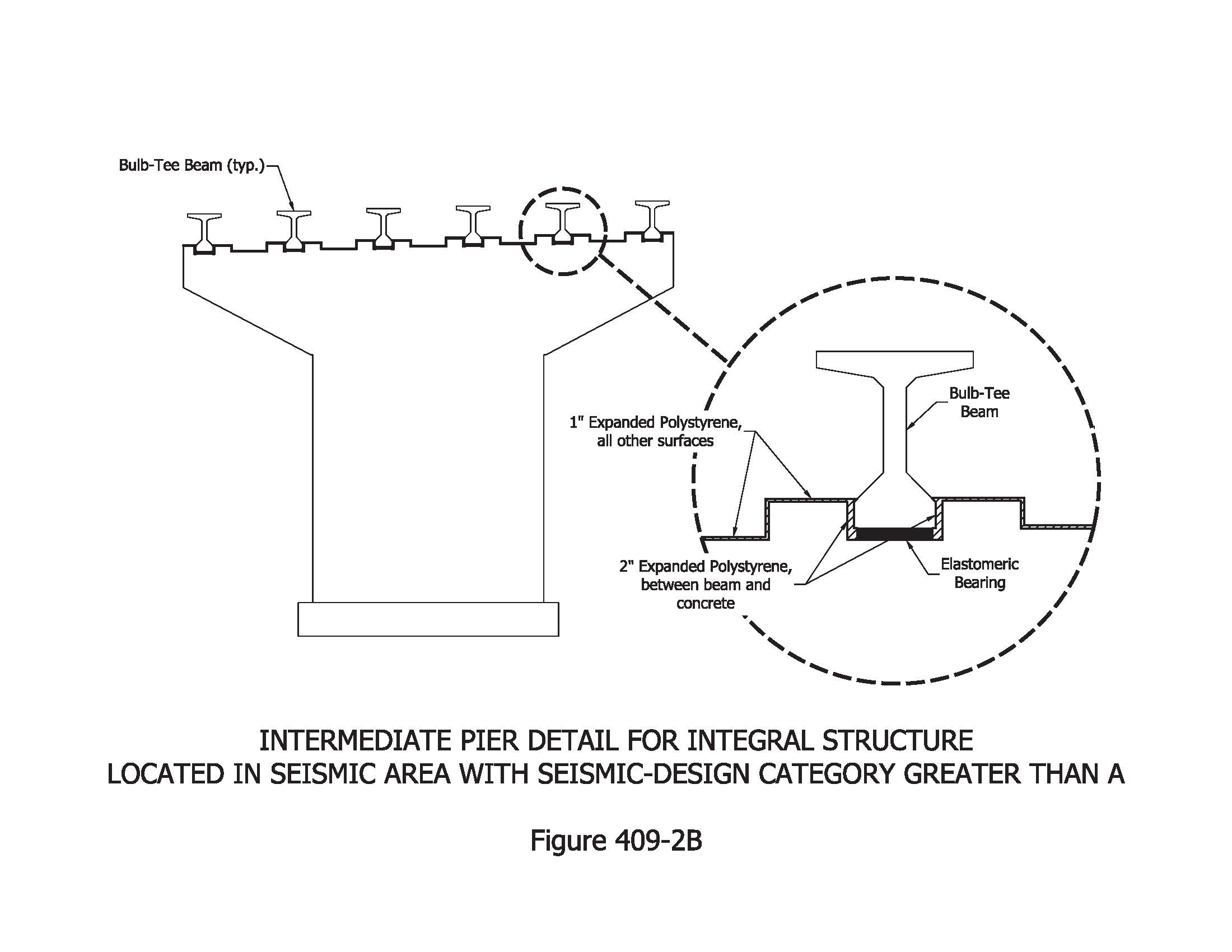 Seismic Force
Design Considerations – Piling
Type and configuration: 
H-piles or Pipe Piles
Piles driven vertically (no battered piles)
One row of piling is permitted
Pile tip or Pile Show as recommended by Geotechnical Report
Pile spacing:
Max. pile spacing is 10 ft. 
Min. pile spacing 3 ft or 3 x pile width for H-piles
Min. pile spacing 3.5 ft or 3 x pile width for pipe piles
Min. pile spacing in Shale is 6 ft.
Design Considerations – Piling
Maximum Nominal Geotechnical Resistance
Figure 408-3A
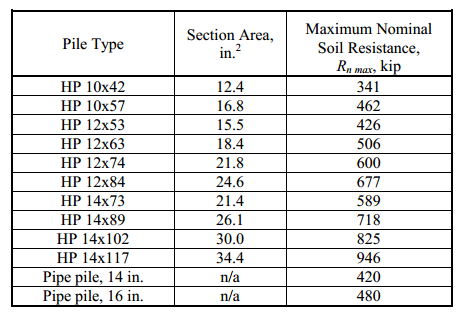 A- For Piles in Soil, 
      Soft Rock, or Shale
B- For Piles in Hard Rock (Limestone) 
        Max. Nominal Geotechnical Resistance = 0.65 As Fy
        Max. Factored Geotechnical Resistance = 0.46 As Fy
Design Considerations – Piling
H-Pile: 
HP10, HP12, or HP14, Web perpendicular to the centerline of the structure
Best for end bearing
Min. yield strength 50 Ksi
Steel Pipe Pile: 
14” or 16” dia. with 0.25 in & 0.312 in min. wall thickness respectively 
Best for skin friction
Filled with Class A Concrete (3500 Psi) 
Min. yield strength 45 Ksi
Design Considerations – Piling
Pile Pilot Holes:
Preboring: 
Hole is 2” smaller than the diameter or diagonal of the pile cross section 
Predrilling: 
Hole minimum diameter is not less than the greatest dimension plus 4”.
Cored in Rock: 
Diameter as shown on the plans, piles driven to practical refusal, then holes filled with concrete.
Pile Testing:
 Pile testing per INDOT Std. Specs (Dynamic or static)
Design Considerations - Piling
Alignment Tolerances (Std. Specs):
2% of the axial alignment of the top 10 ft (2.4”)
Pile shall not be less than 4” from the edge of the cap
If alignment tolerances are exceeded, the extent of overloading shall be investigated. Corrective measures to be designed and constructed by the contractor.
Construction Sequence
Optional Construction Joints
Optional Construction Joints
Construction Sequence
Without Optional Construction Joint
ABC Considerations
Two options were considered: 
Option A: 
 Total Cast-in-place concrete End Bent  
 Cast-in-place concrete wingwalls 
Option B: 
Precast concrete Cap 
Cast-in-place concrete above precast concrete cap and between beams
Precast concrete wingwall with a closure pour
ABC Considerations
Cast-in-Place
Precast
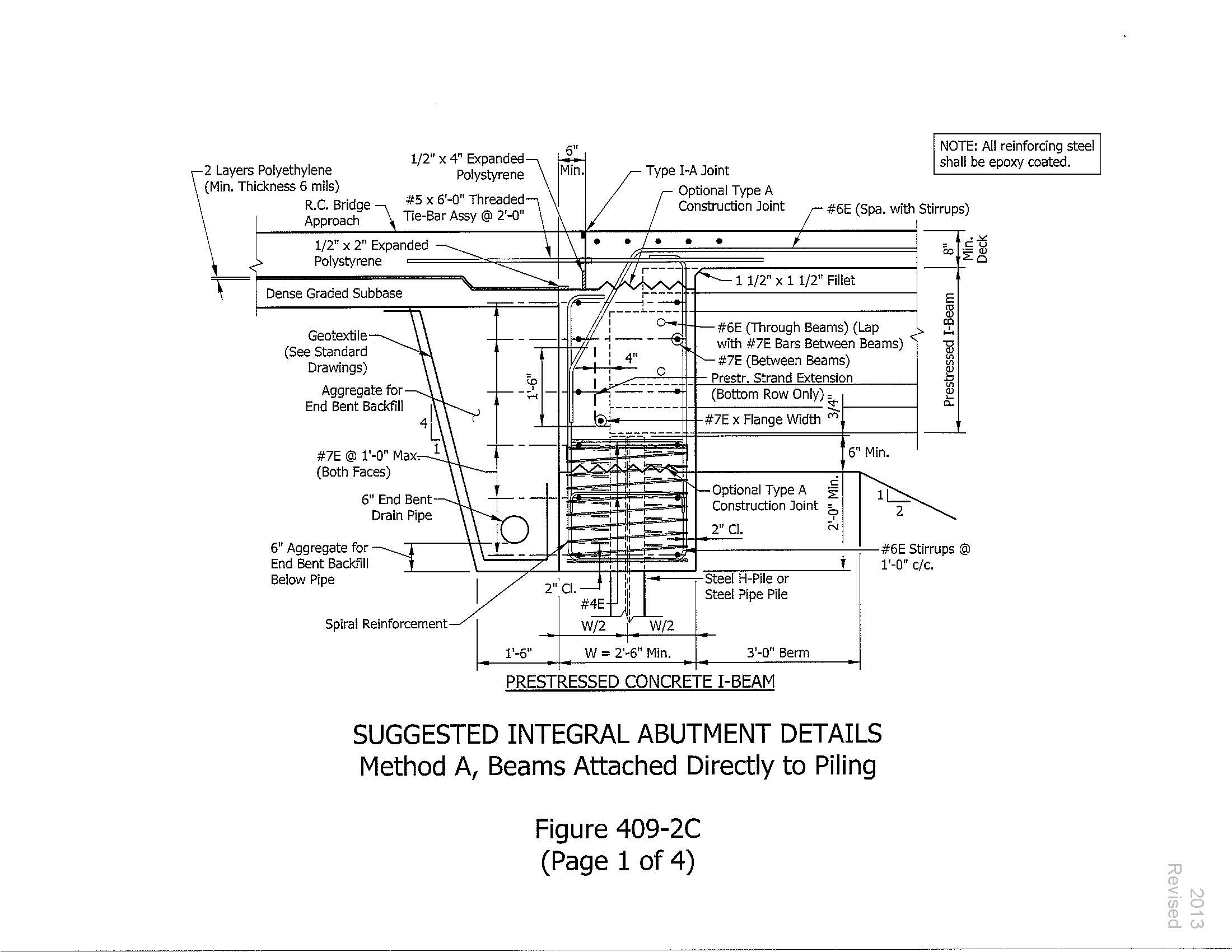 Option A- Cast-in-Place End Abutment
ABC Considerations
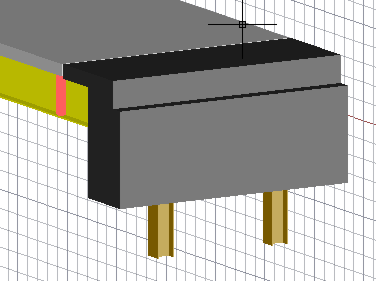 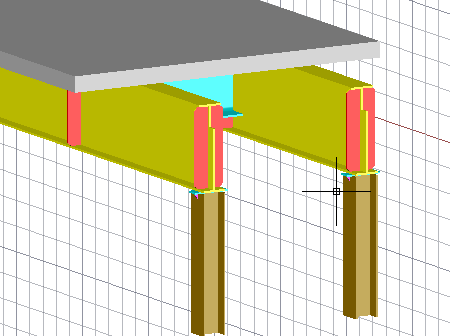 Option A- Cast-in-Place End Abutment
ABC Considerations
Cast-in-Place
Precast
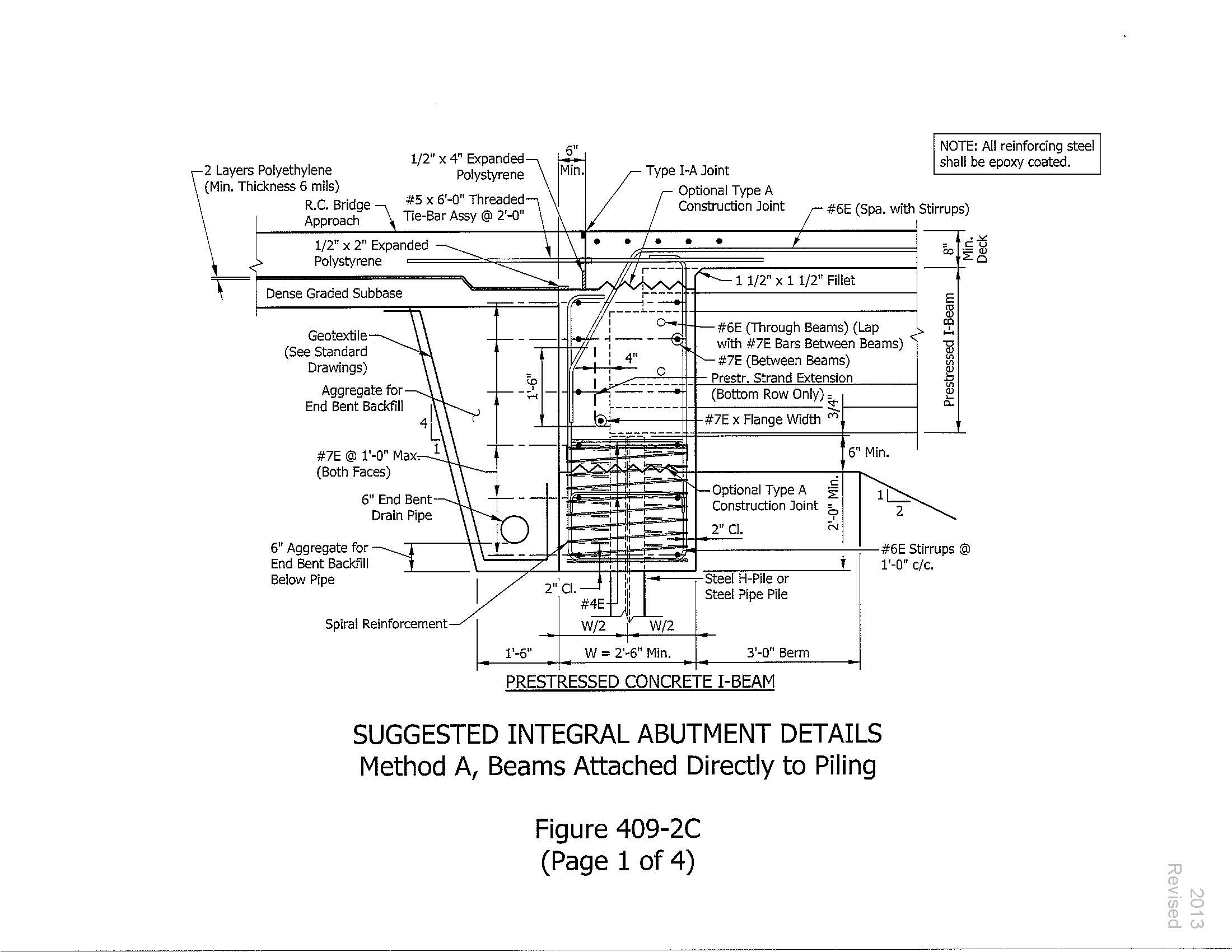 Option B- Partial Precast End Abutment
ABC Considerations
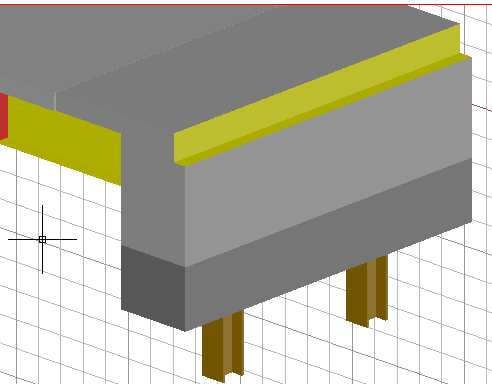 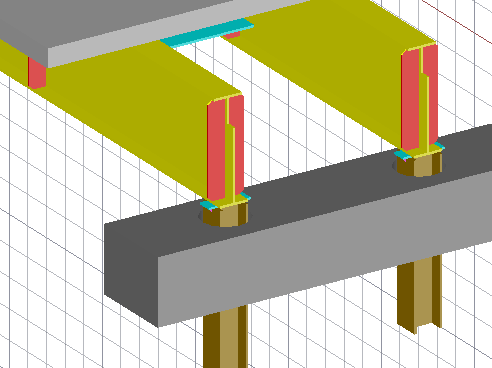 Superstructure Unit
Precast Cap
Precast Cap
Option B- Partial Precast End Abutment
ABC Considerations
Piling: 
Geotechnical report recommendations
Specifications for pile deviation (tolerances), establish acceptance criteria
Pile testing and restricking criteria (24 to 72 hours)
Consider reduced resistance factors if restricking criteria is removed 
Consider preboring, predrilling, & precoring
ABC Considerations
Precast Cap: 
Weight of the cap / load limits during transportation
Segmental cap/ do we need post tension 
Cap height/ Piles extension above the cap
Pile/ cap tolerances (hole size)
Consider shear keys 
Reinforcement details at precast / Cast-in-place interface (mechanical splice or bars extended above precast cap)
Concrete mix design / accelerator admixtures (concrete strength when service starts)
ABC Considerations
Beam Pile Connection: 
Cut the pile, grind and weld top plate and angle stiffener
 Account for welding time (~ 2 hours per connection)
Provide shim only if needed (avoid if you can)
Provide clearance for welding
   (1’ to 1.5’, consult with welders ).
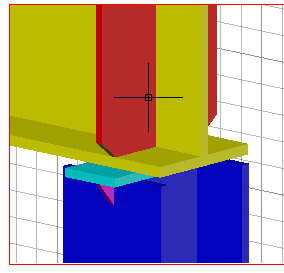 ABC Considerations
Wingwall installation and connection: 
Investigate Precast vs cast-in-place wingwall (time, cost, post tension)  
Investigate wingwall orientation (Parallel to roadway centerline or parallel to End Bent)
For precast wingwall parallel to roadway centerline you will need a closure pour 
Consider Piling if needed by design 
Consider reinforcing detail for wingwall connection
Design Considerations – Wingwall
Precast Wingwall
Post Tension Bars
Design Considerations – Wingwall
Precast
Cast-in-place
ABC Considerations
Comparison between Option A & B :
Refrences
INDOT Design Manual Chapter 408 “Foundations”
	http://www.in.gov/indot/design_manual/files/Ch408_2013.pdf
INDOT Design Manual Chapter 409 “Abutments, Piers, & Bearings)
	http://www.in.gov/indot/design_manual/files/Ch409_2013.pdf
INDOT Standard Specifications 
	http://www.in.gov/dot/div/contracts/standards/book/index.html
INDOT Standard Drawings	http://www.in.gov/dot/div/contracts/standards/drawings	/index.html
INDOT Geotechnical Manual
    http://www.in.gov/indot/files/GTS_2010GTSManual_2012.pdf
AASHTO LRFD-Bridge Design Specification
Contact Information
Mahmoud Hailat, PE
100 N. Senate Ave, Rm 642
Indianapolis, IN 46204  
Ph. No. (317) 234-5299
Email: mhailat@indot.in.gov
Thank you!
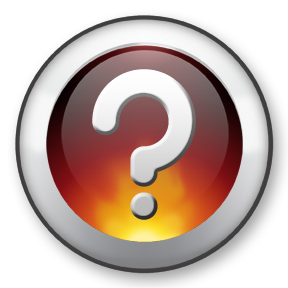